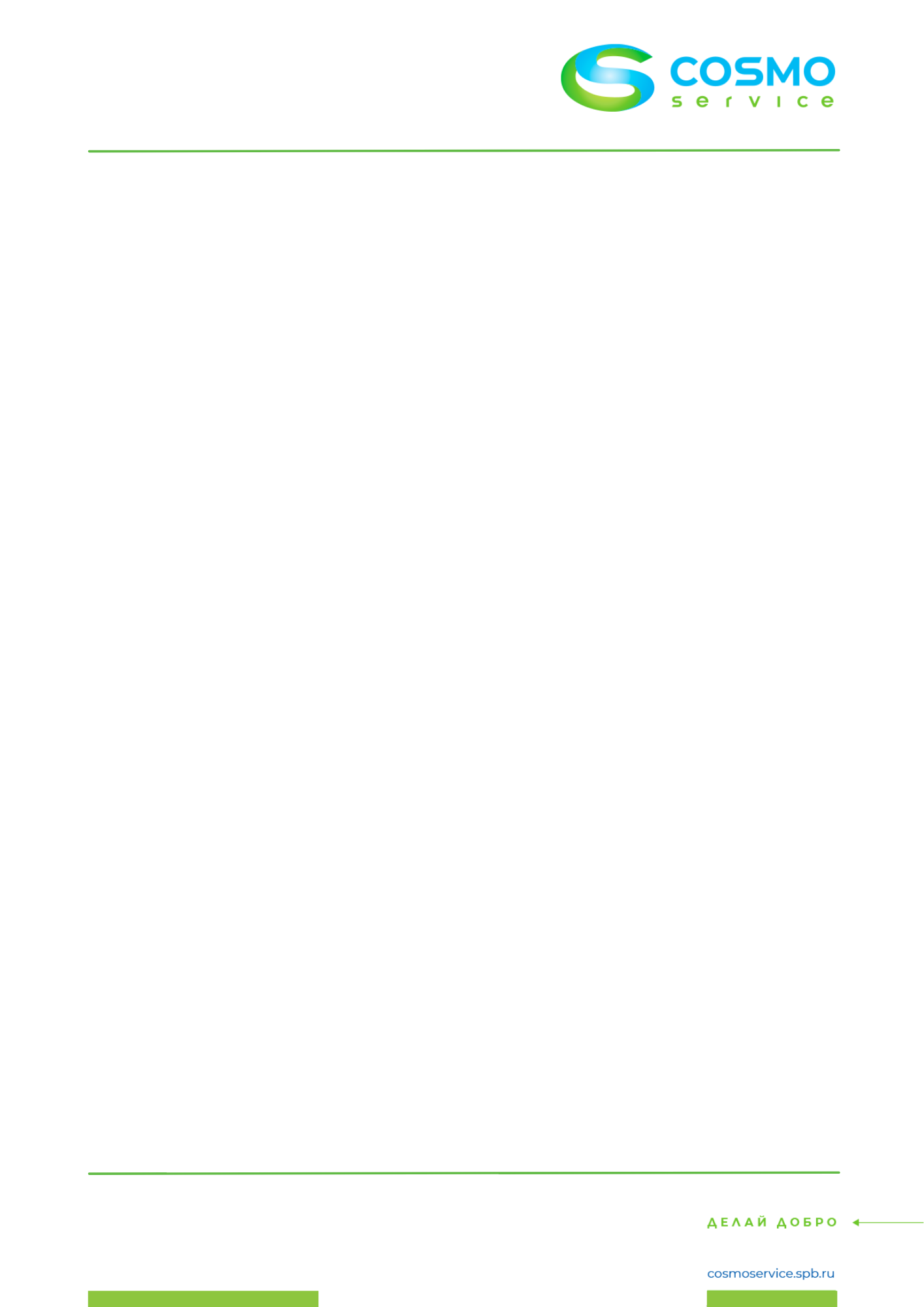 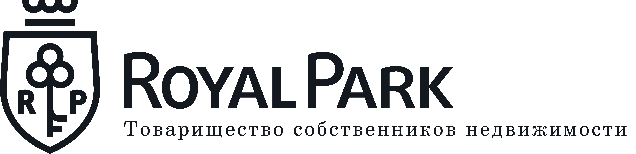 ФОТО-ОТЧЕТ
Апрель 2023г.
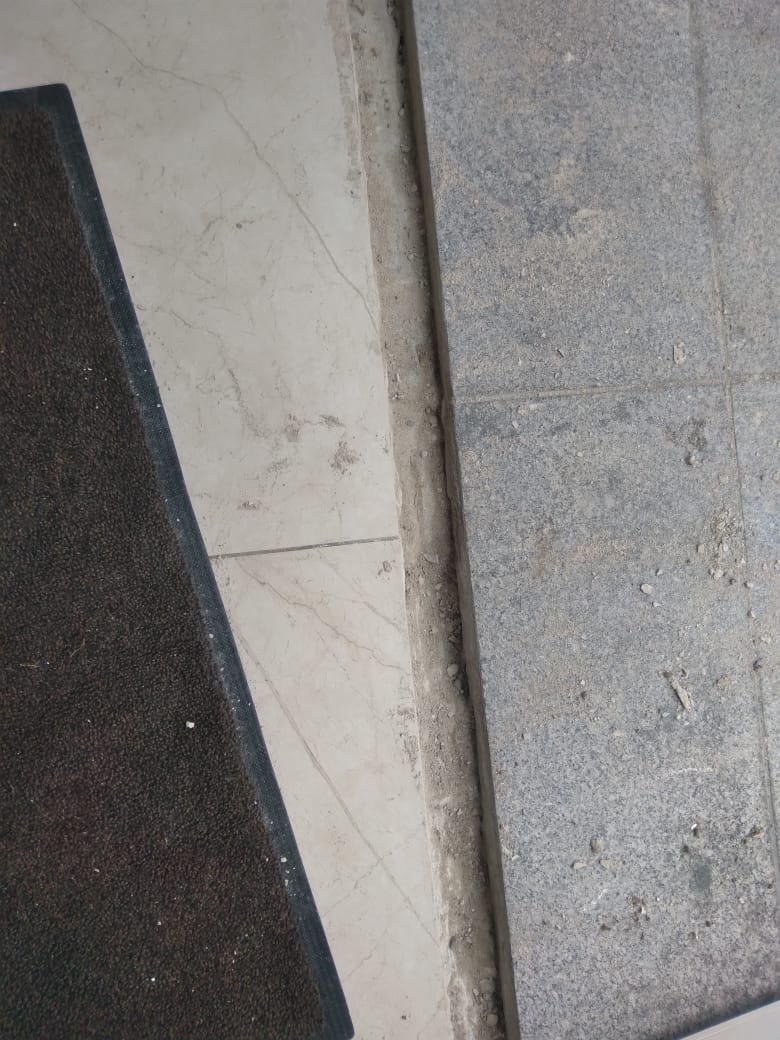 Монтаж дверного порога. Корпус 2, секция Д.
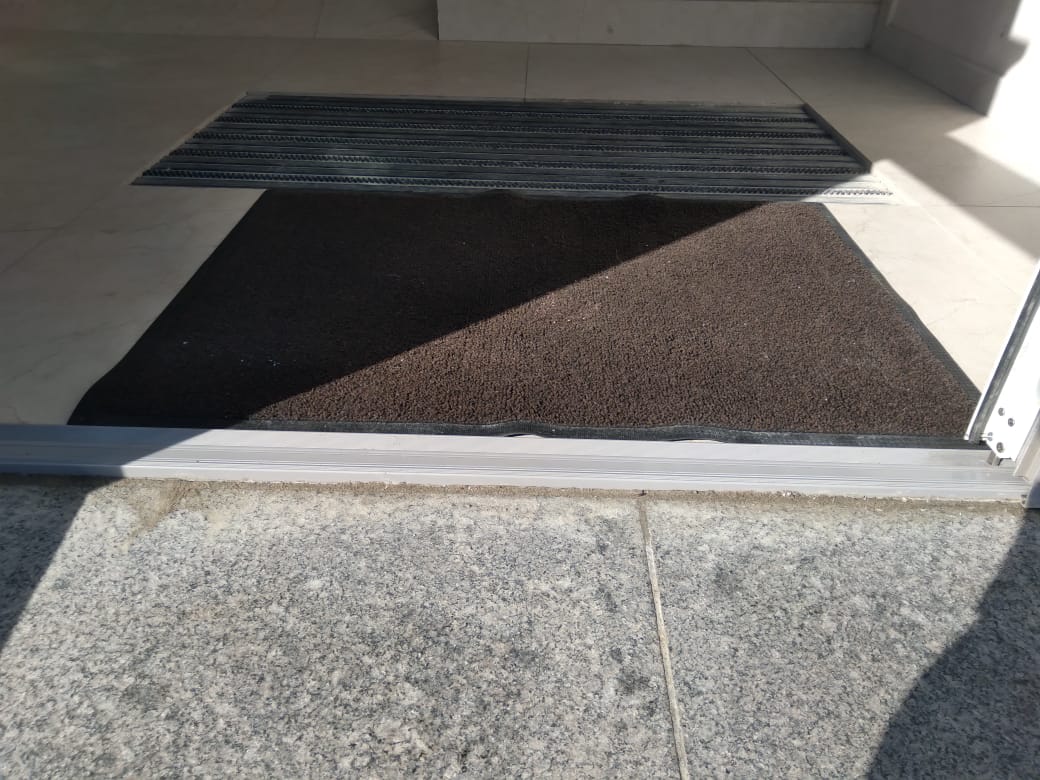 Замена ламп в грузовом лифте. Корпус 2, секция В.
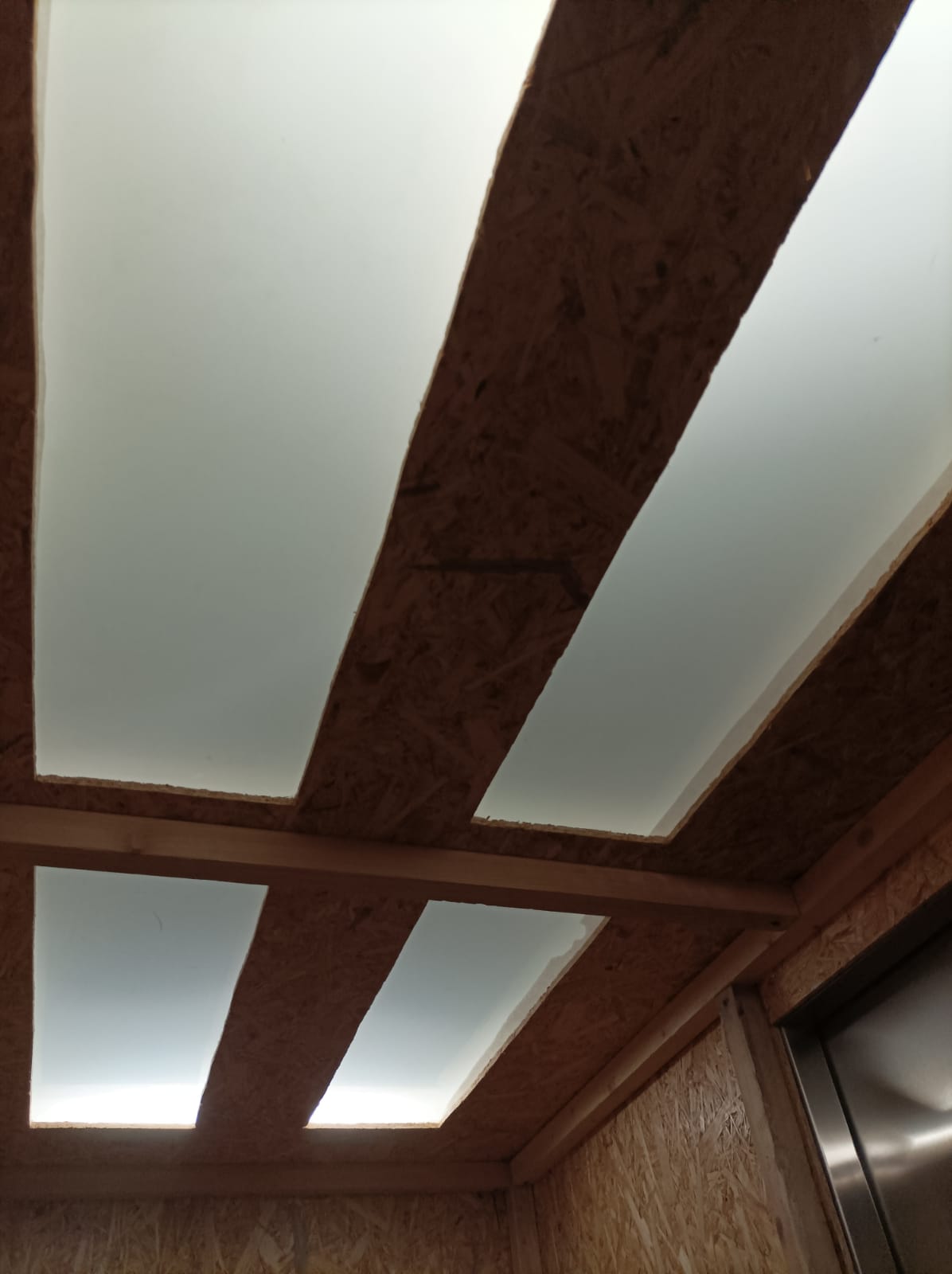 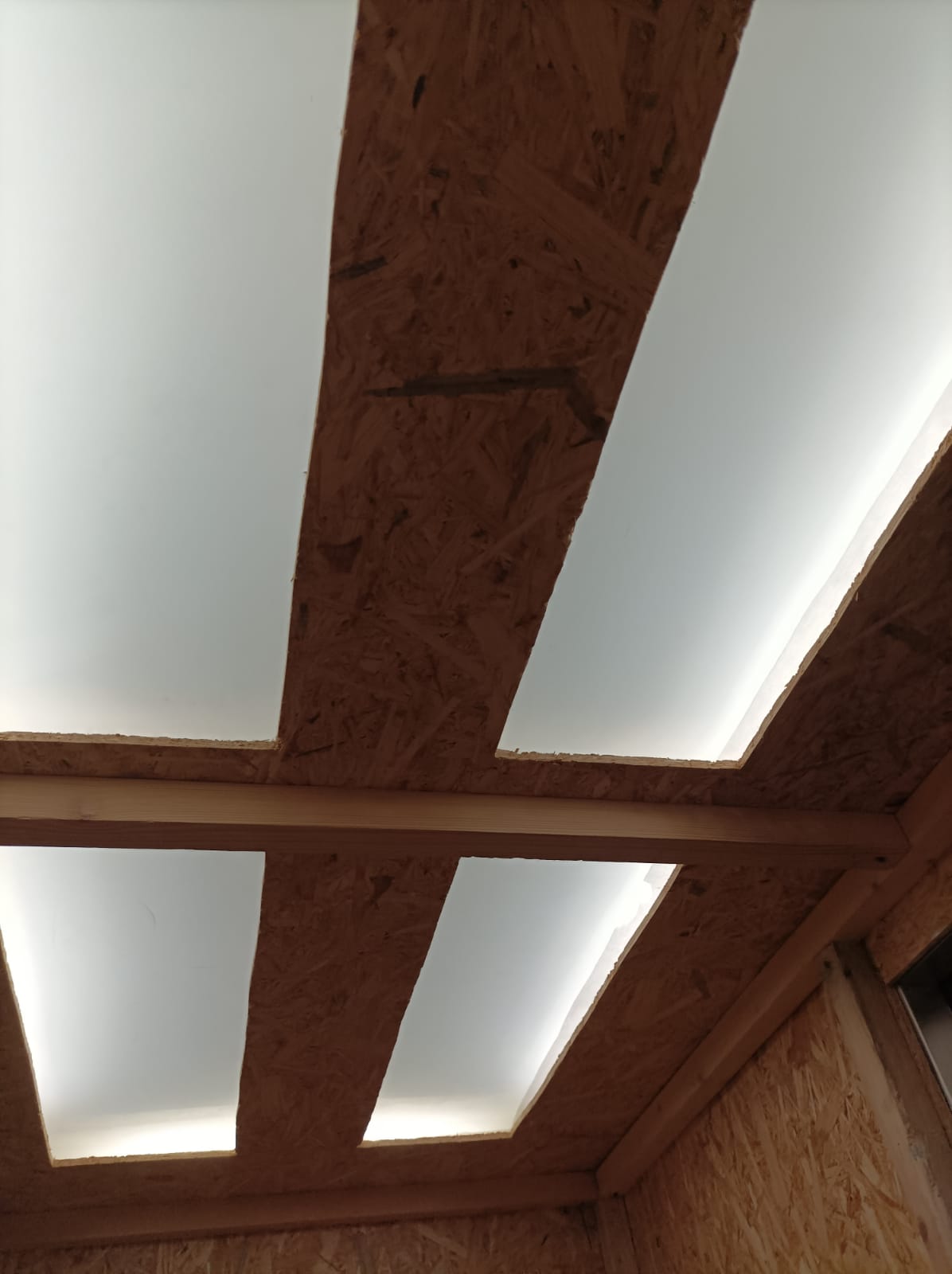 Восстановление подвесного потолка в лифтовом холле. Корпус 1, паркинг.
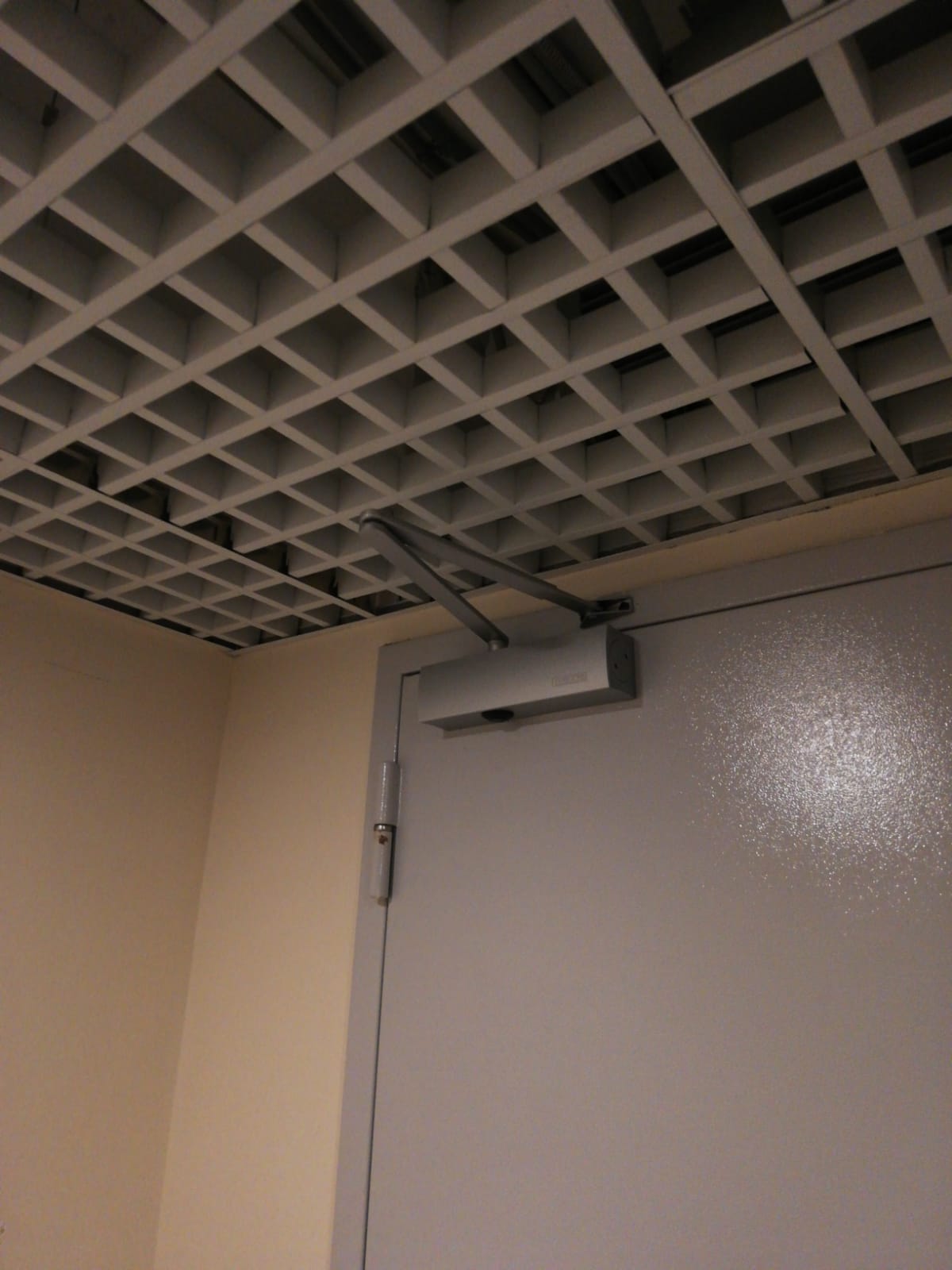 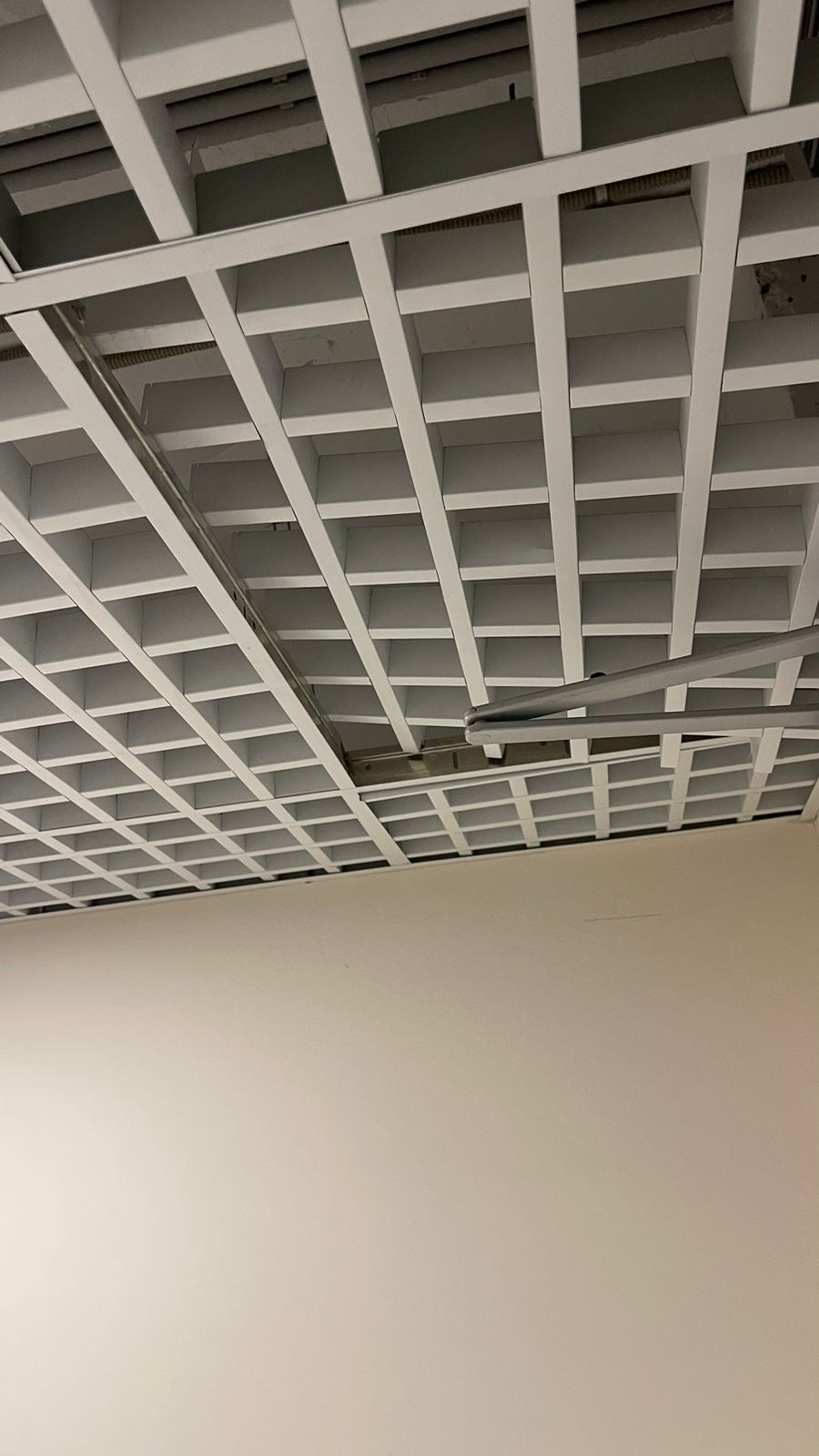 Ремонт доводчика, регулировка двери. Корпус 2, секция В.
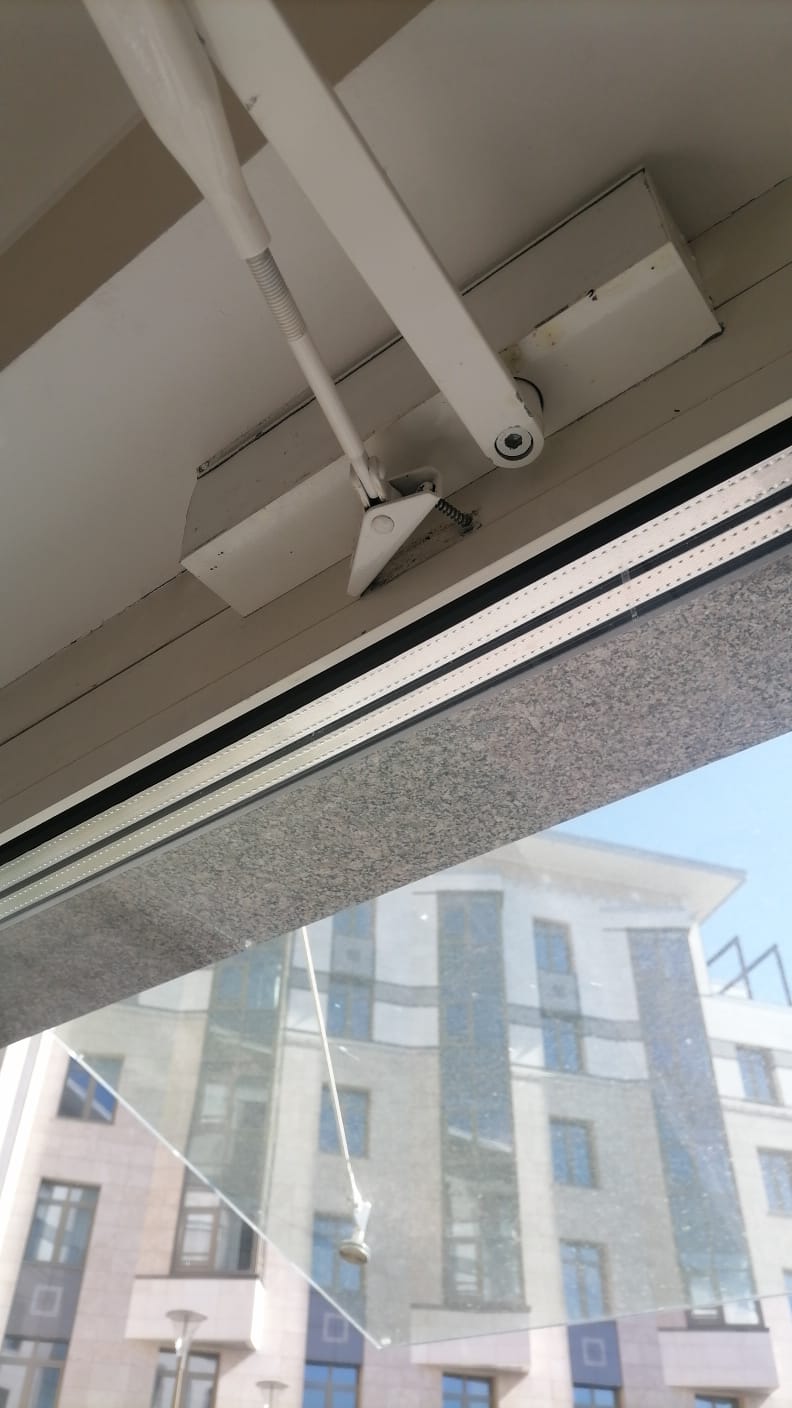 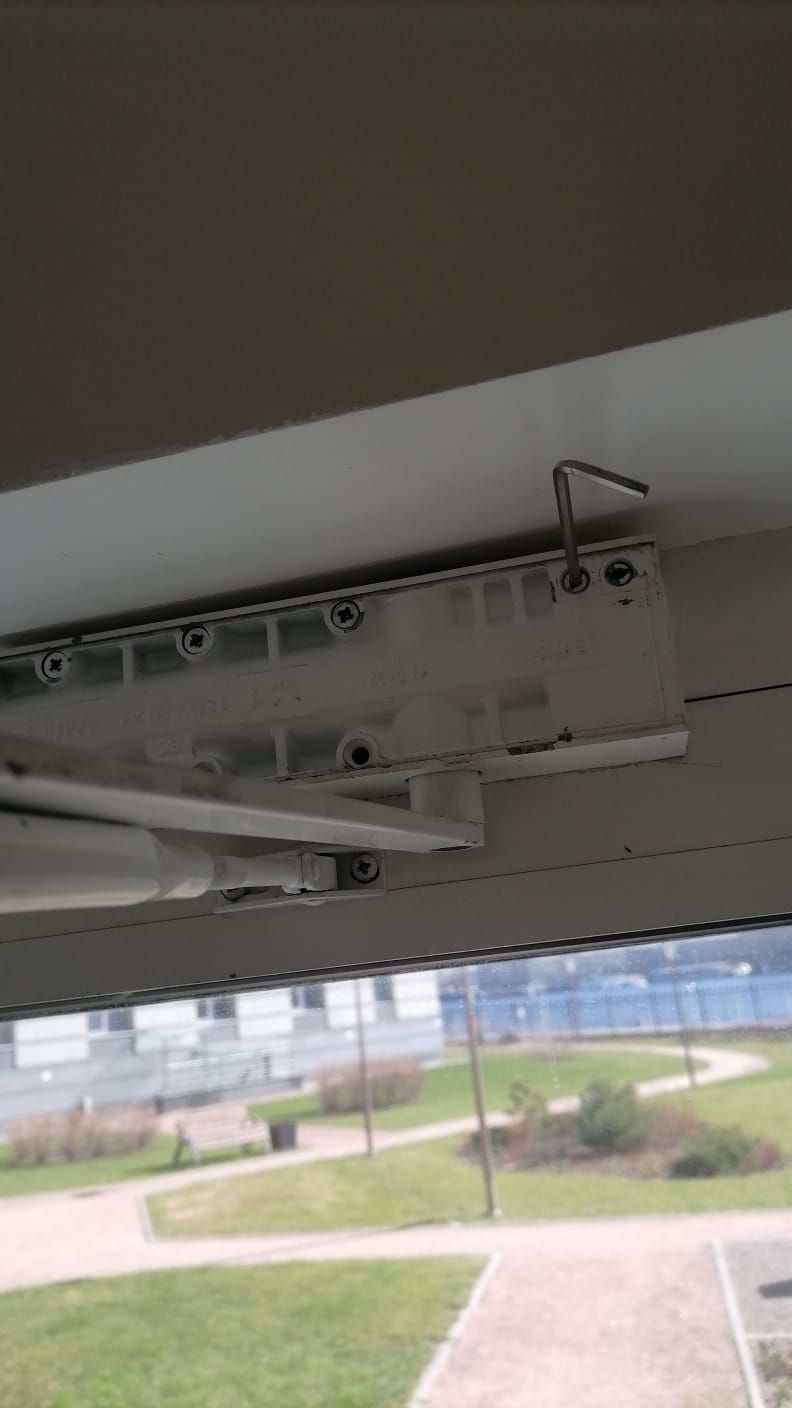 Корпус 2, секция А, этаж 2. Восстановление шва между декоративными плитами.
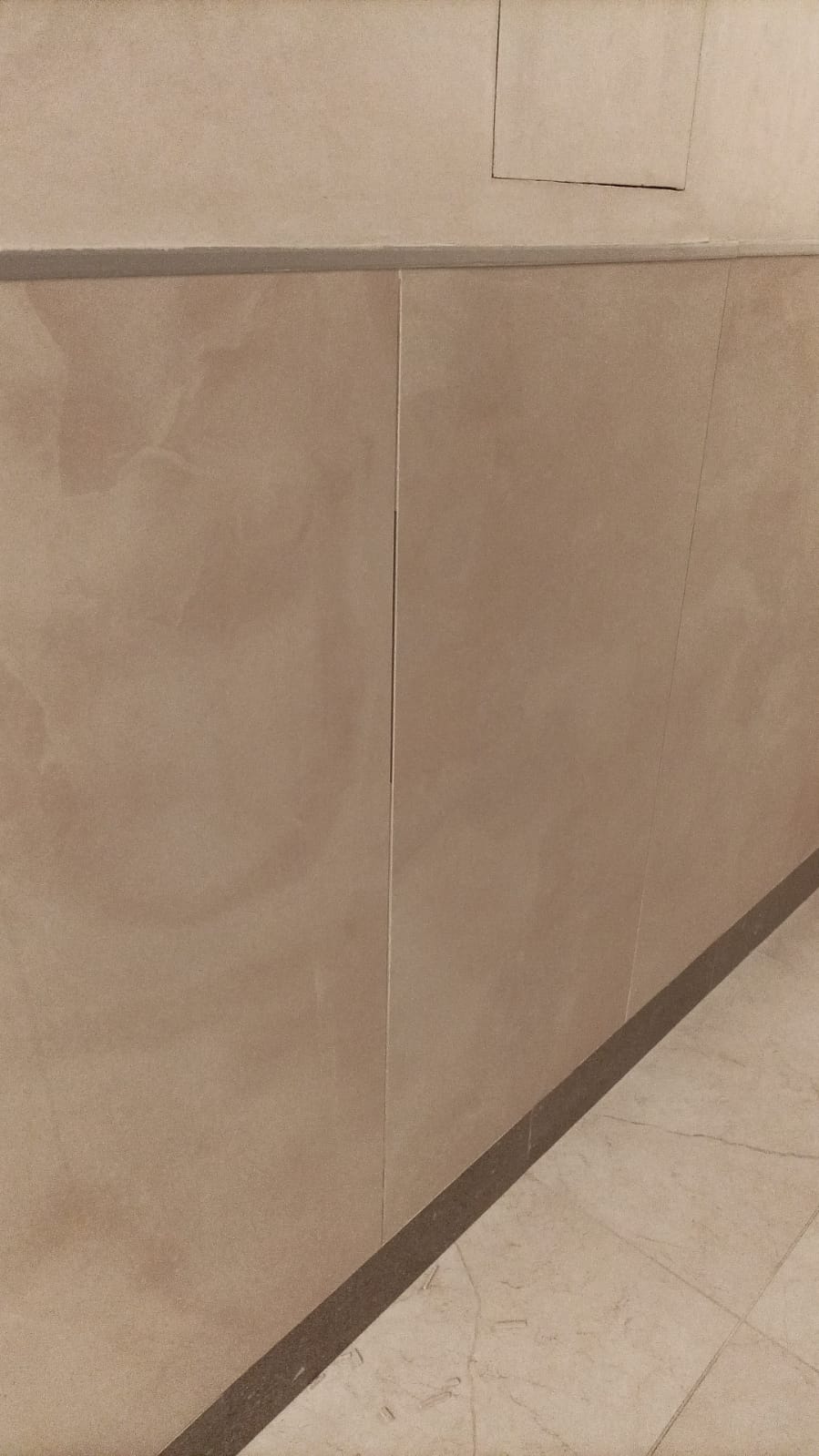 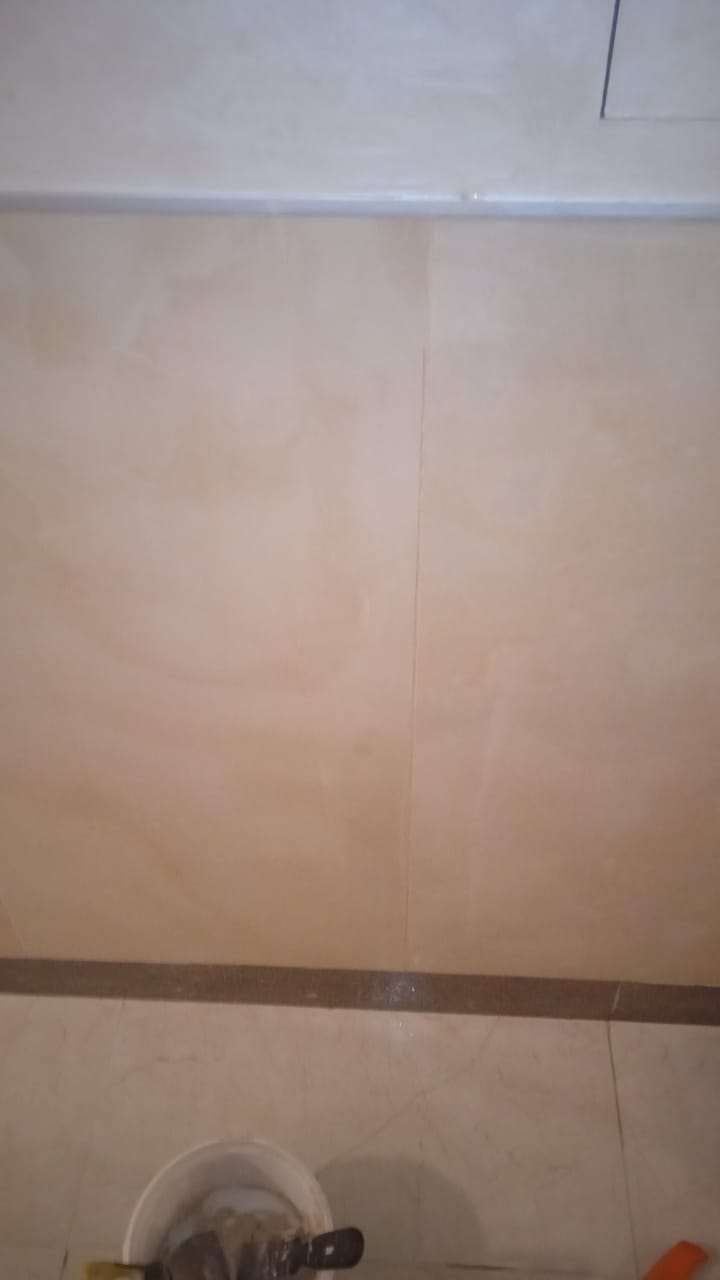 Ремонт стыка гранитных плит. Корпус 2, секция Д, парадная 2.
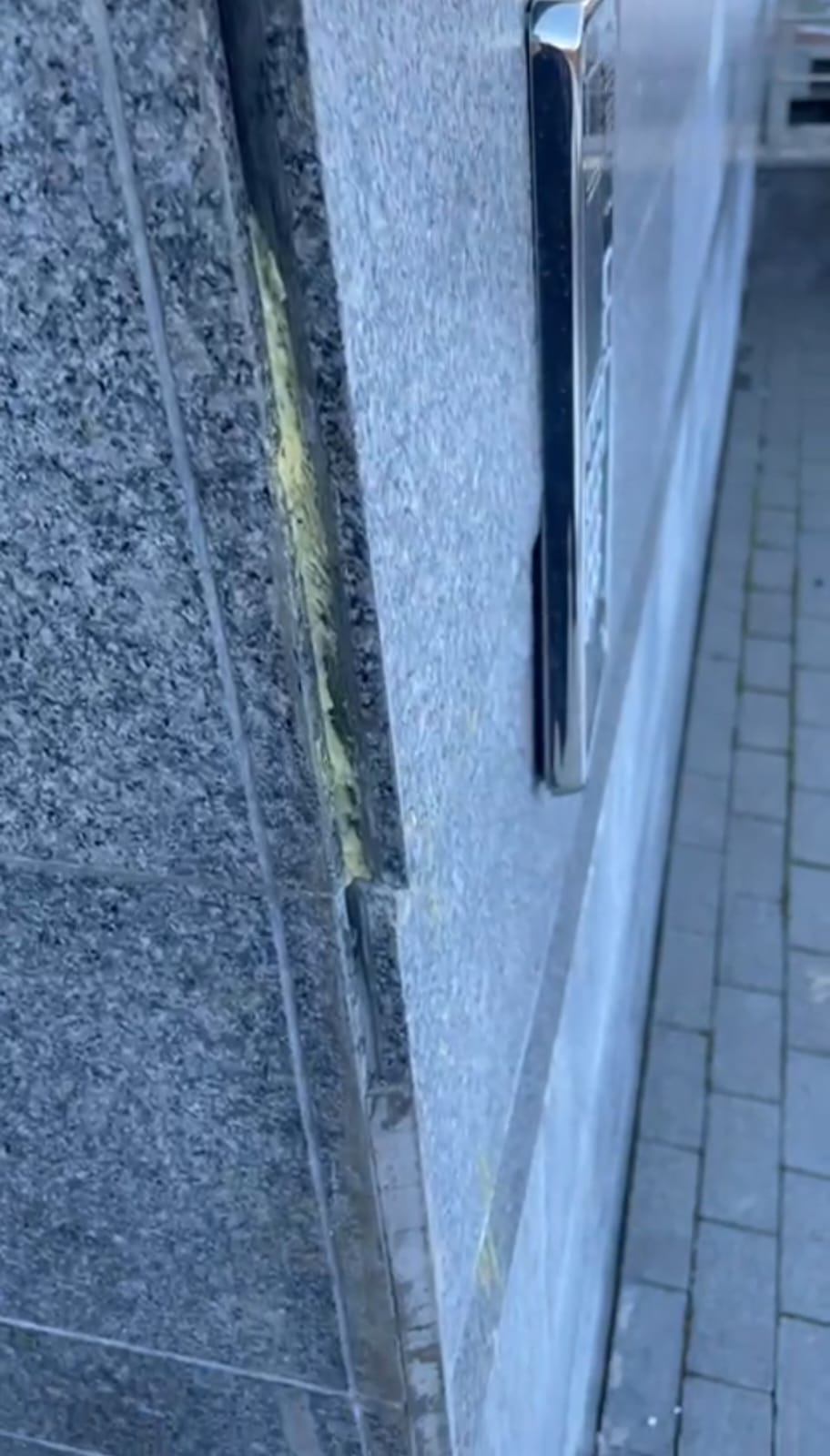 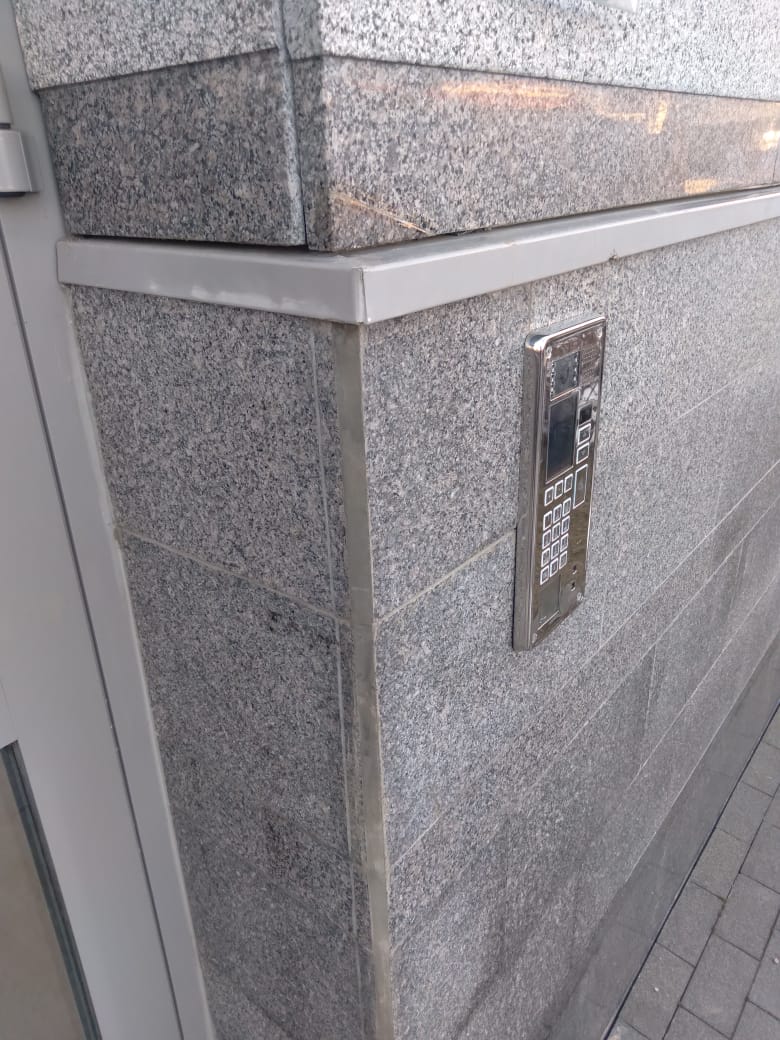 Ремонт планки между декоративными панелями. Корпус 2, секция Д.
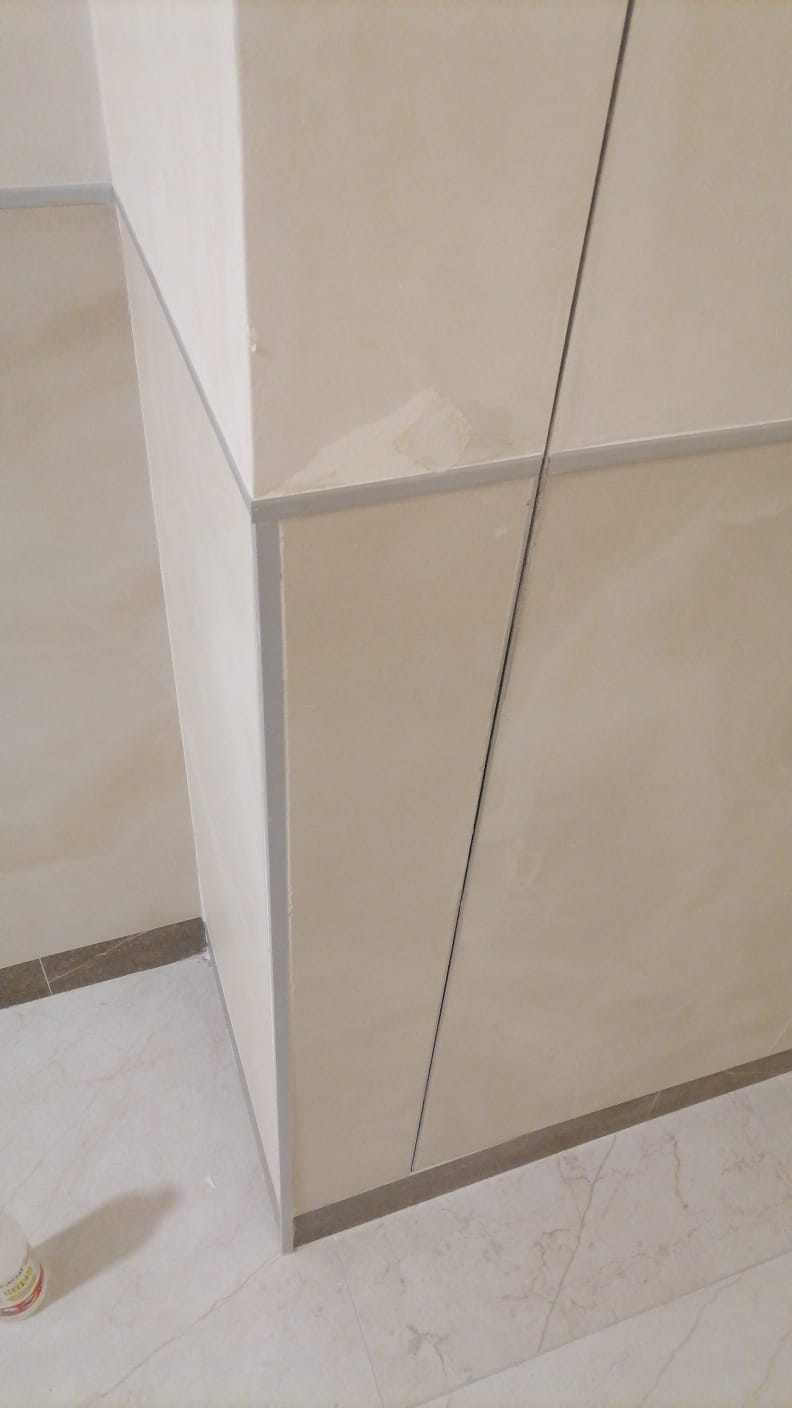 Восстановление работоспособности распашных ворот. Корпус 1.
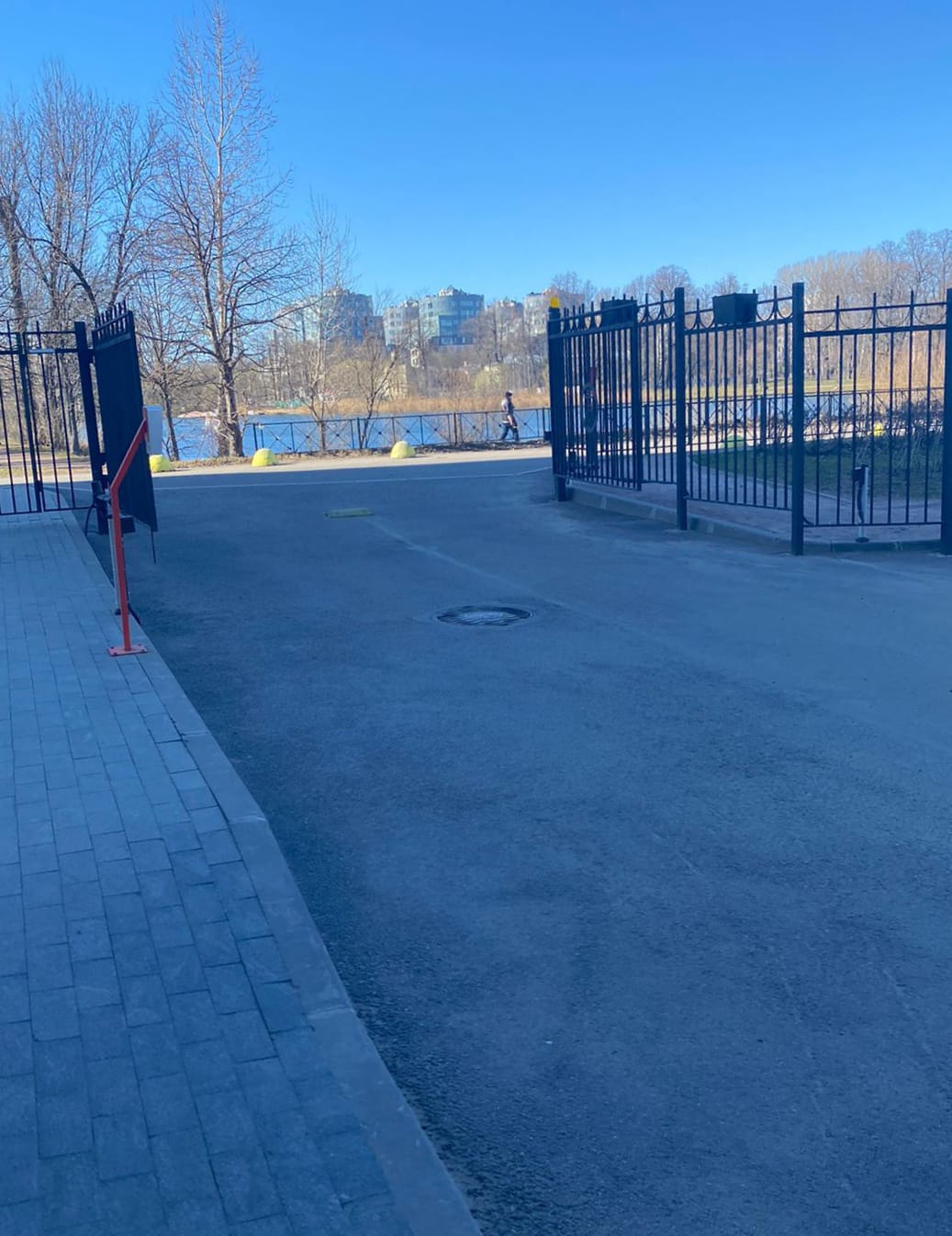 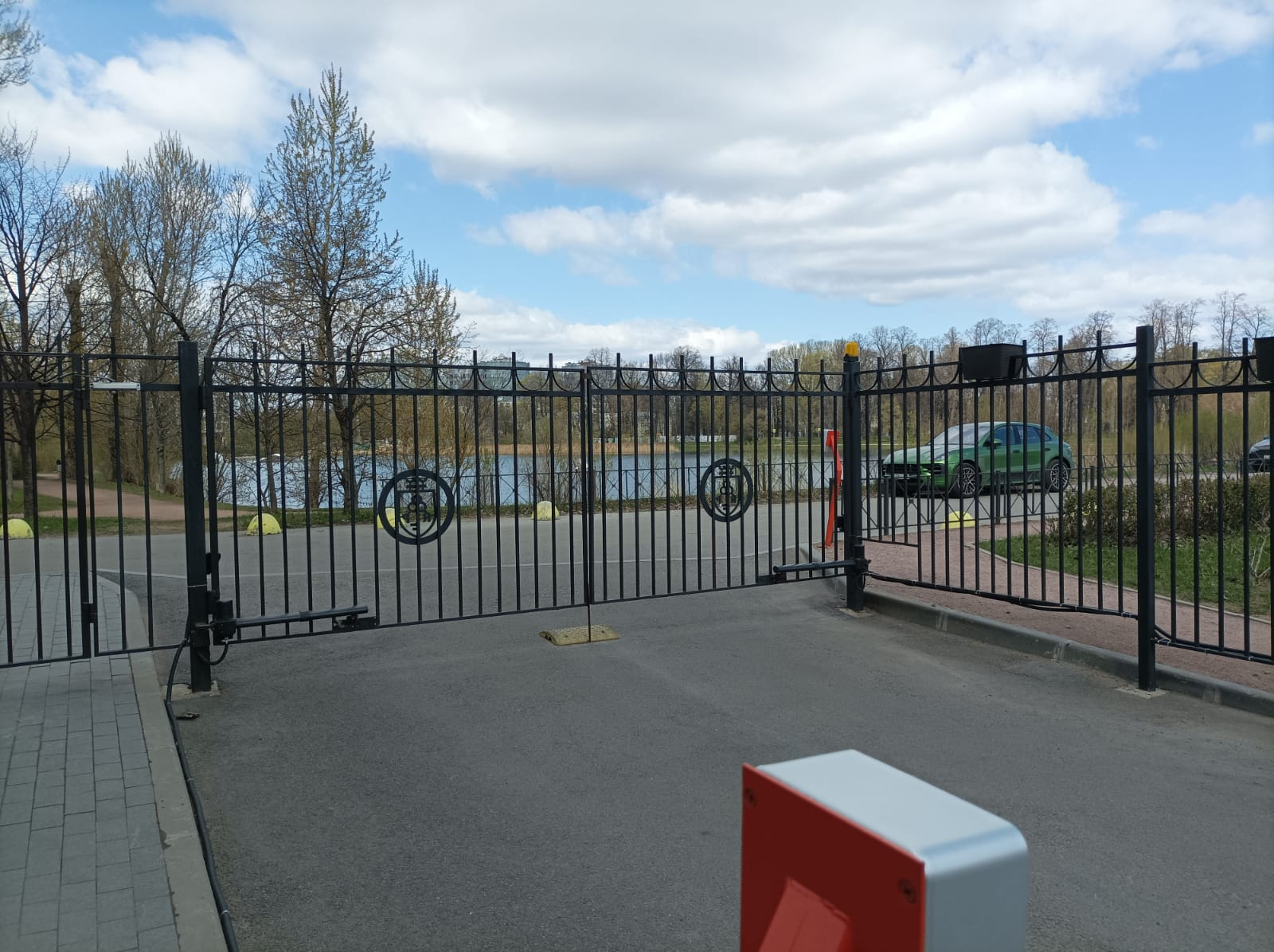 Восстановление освещения на светильнике входа в водомерный узел. Корпус 2, секция Д.
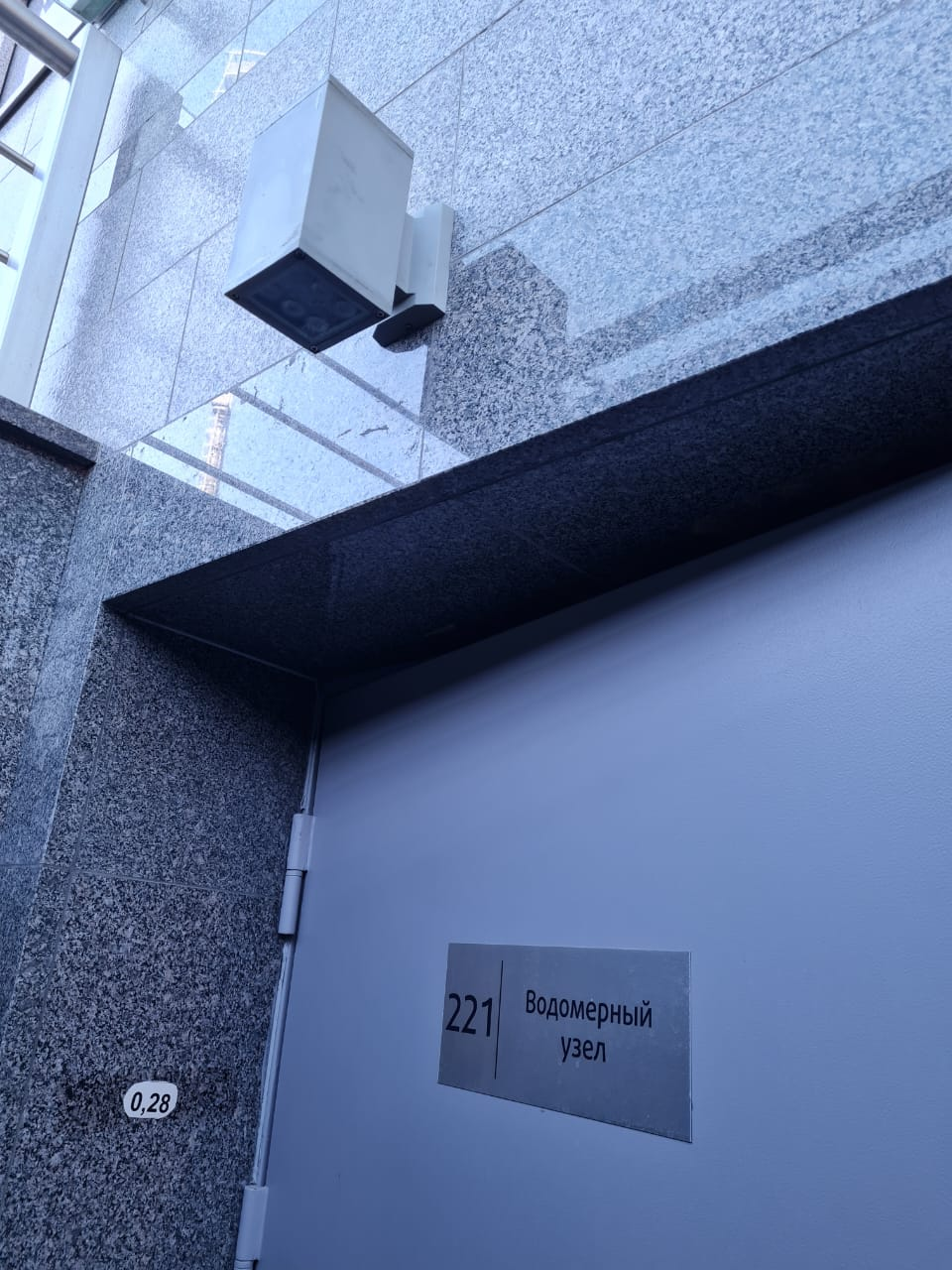 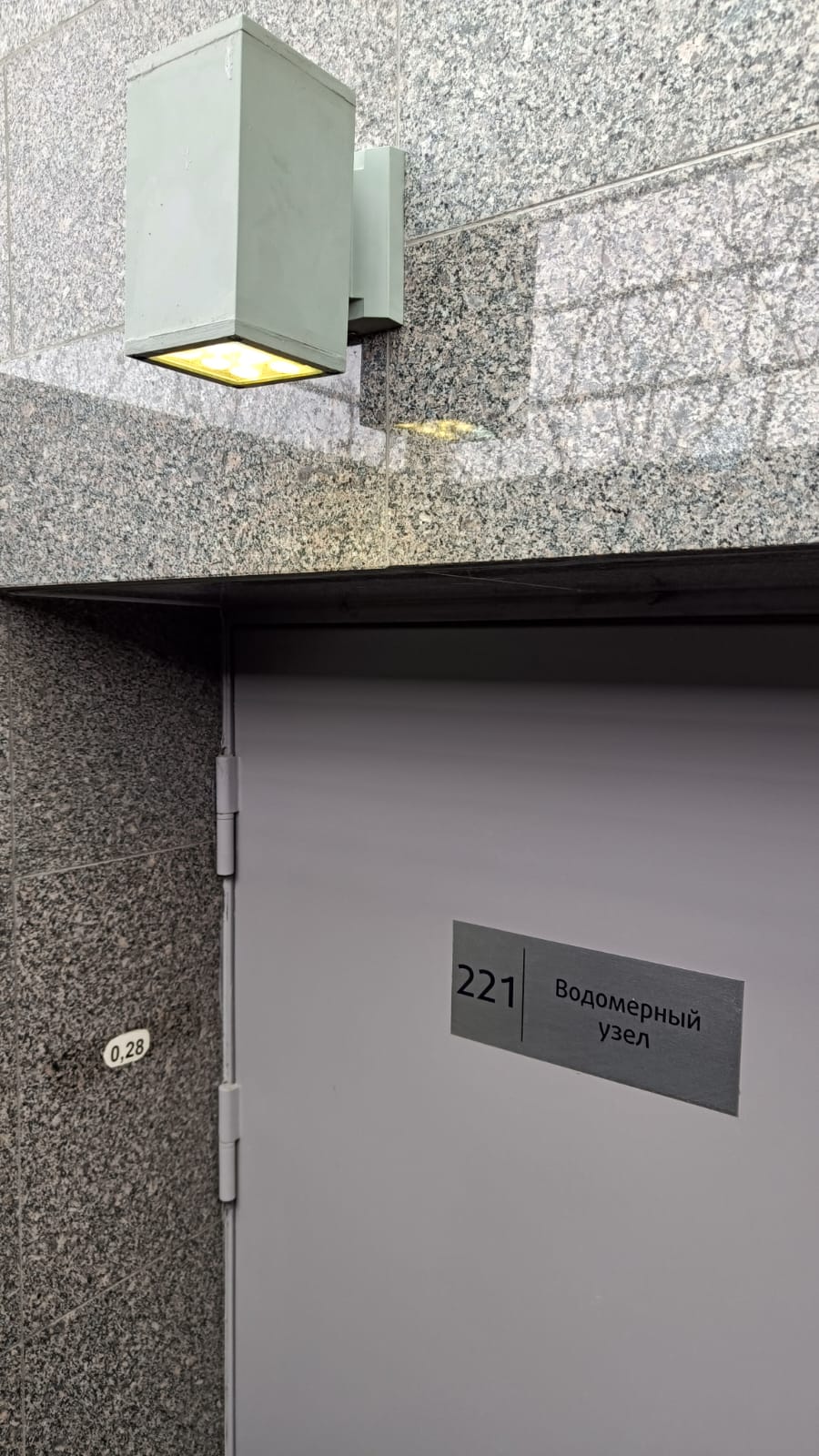 Прополка клумб. Корпус 2.
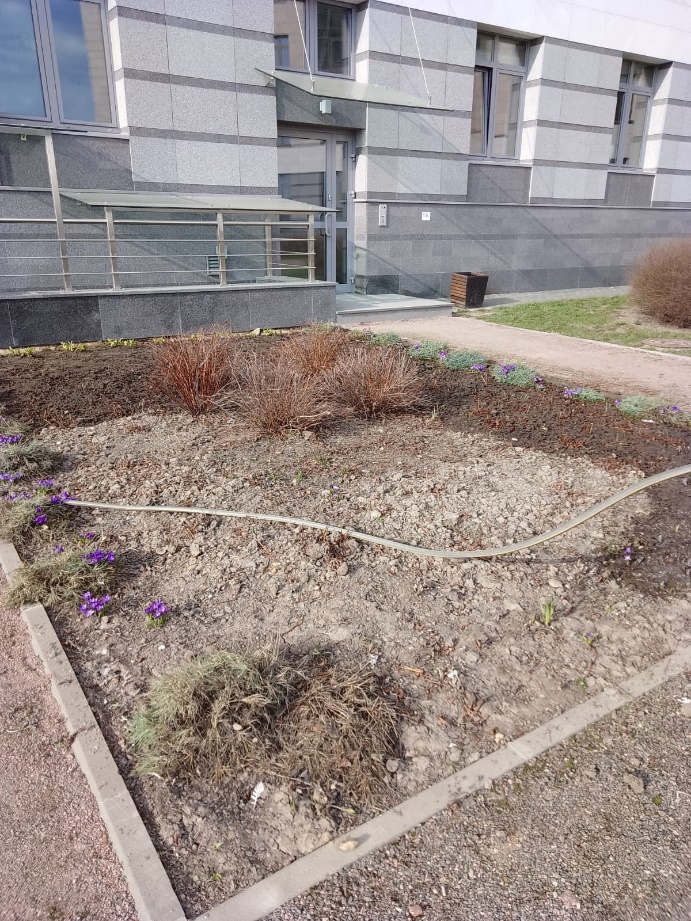 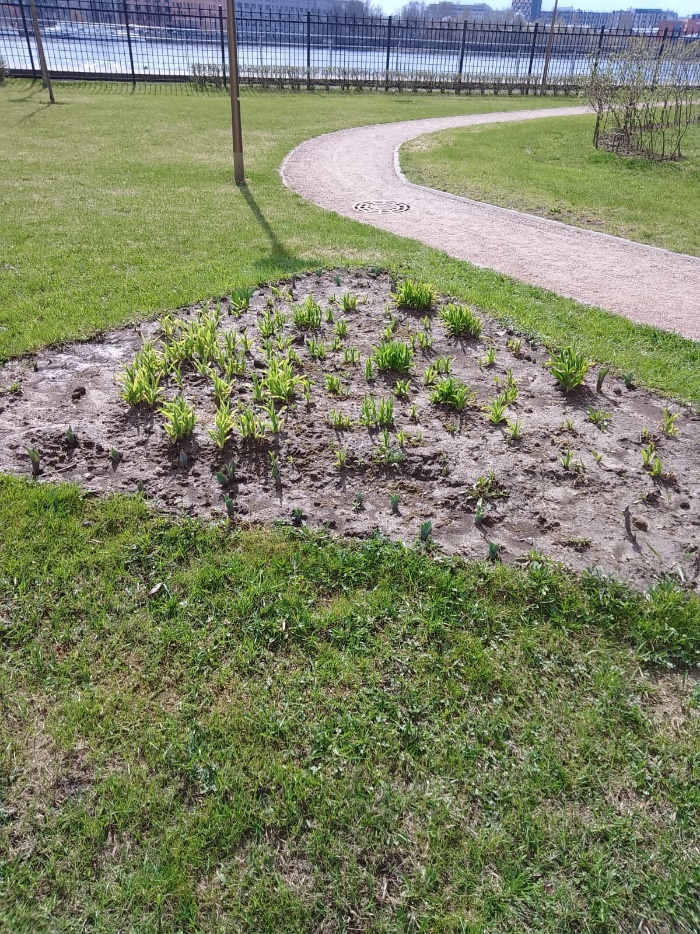 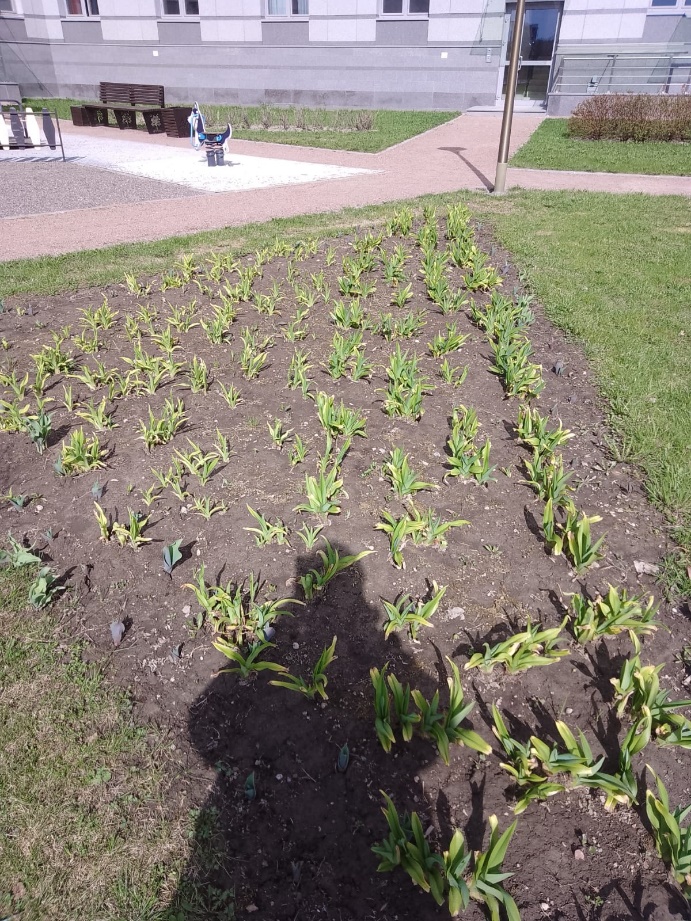 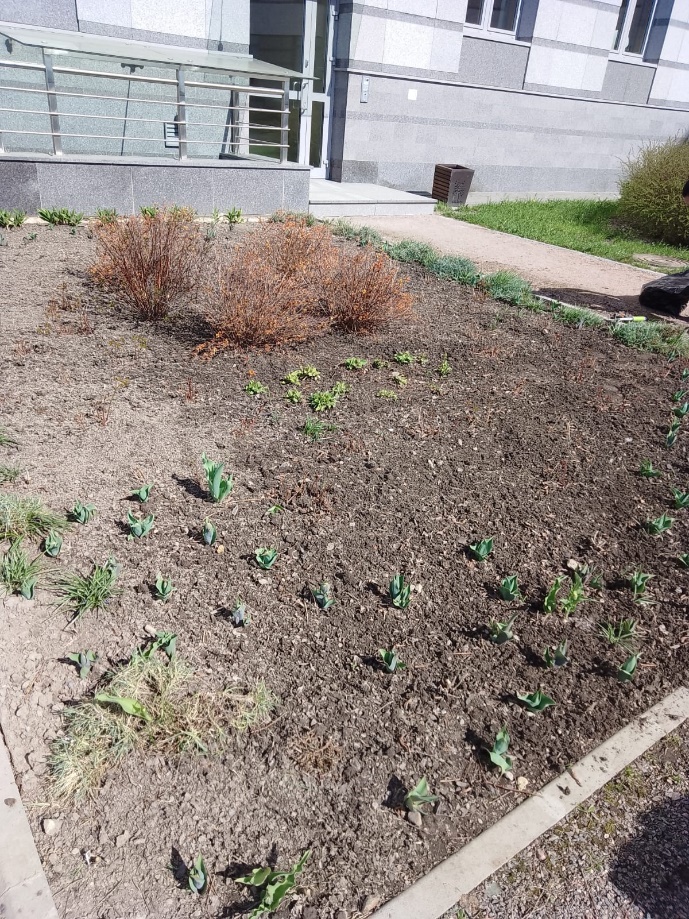 Обрезка спиреи. Корпус 2.
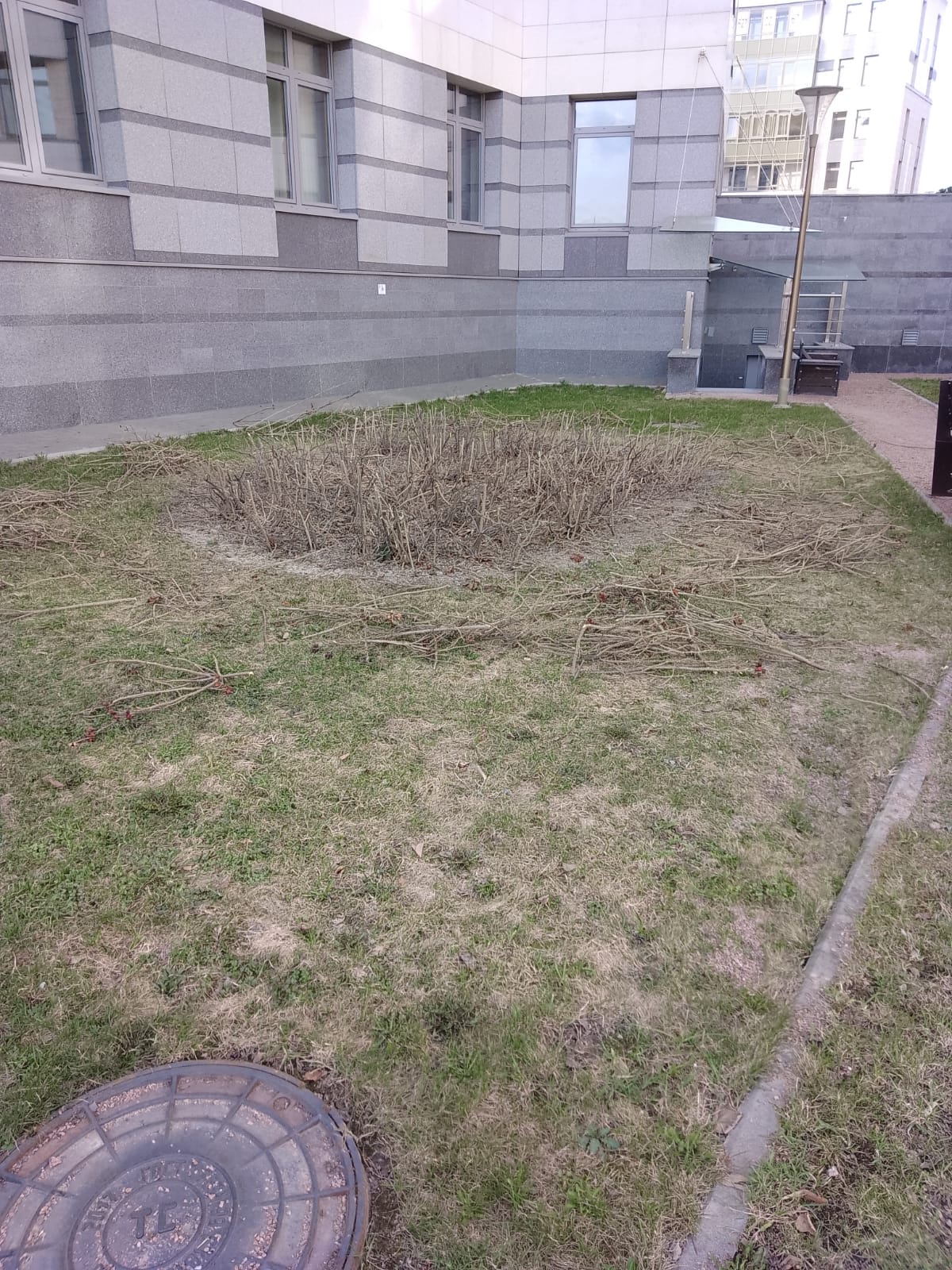 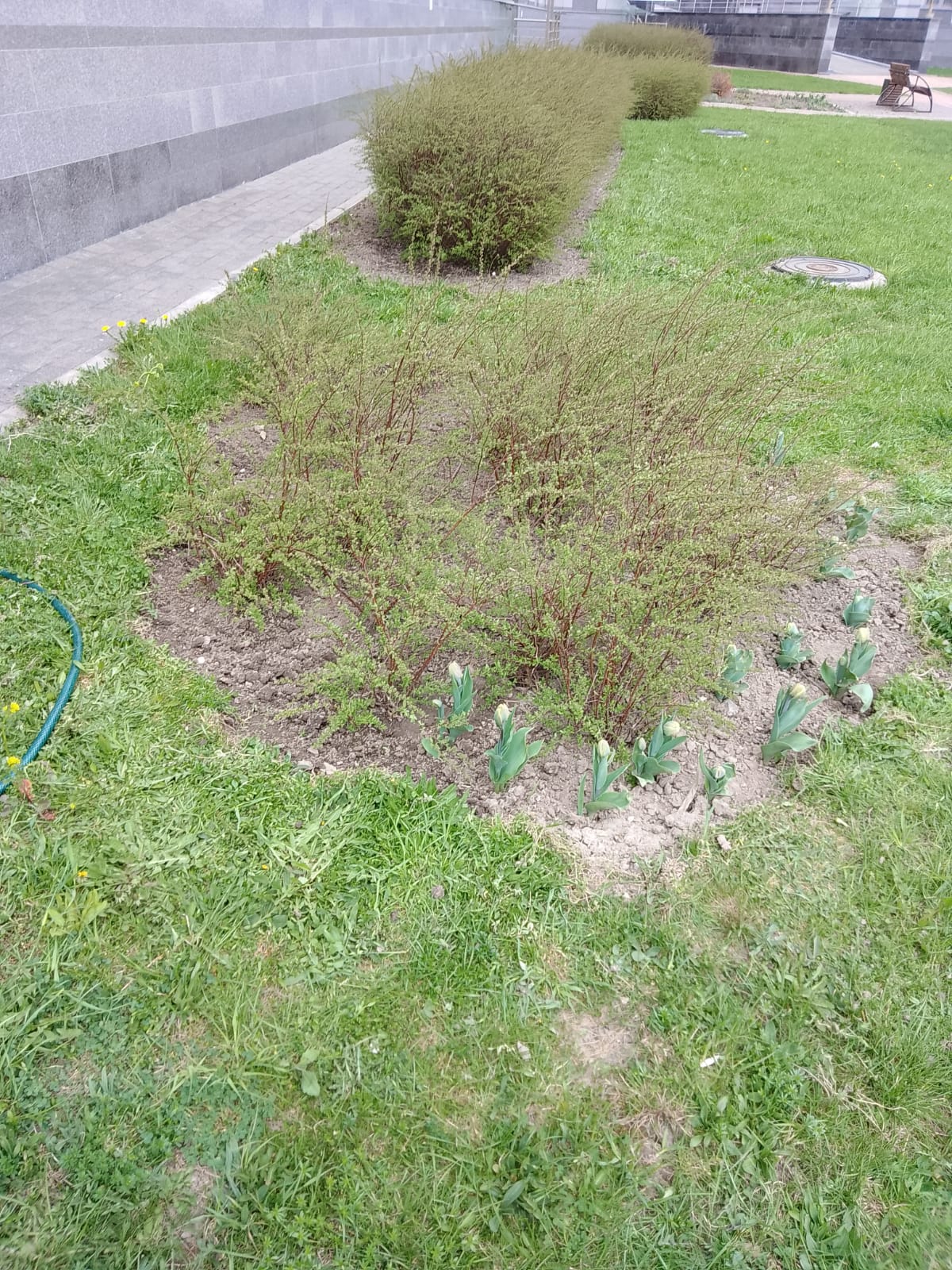 С уважение и заботой о вас, 
ТСН «Роял Парк» и ООО «УК» Сервис Экспресс